To be home - NATURAL
T-NA-01
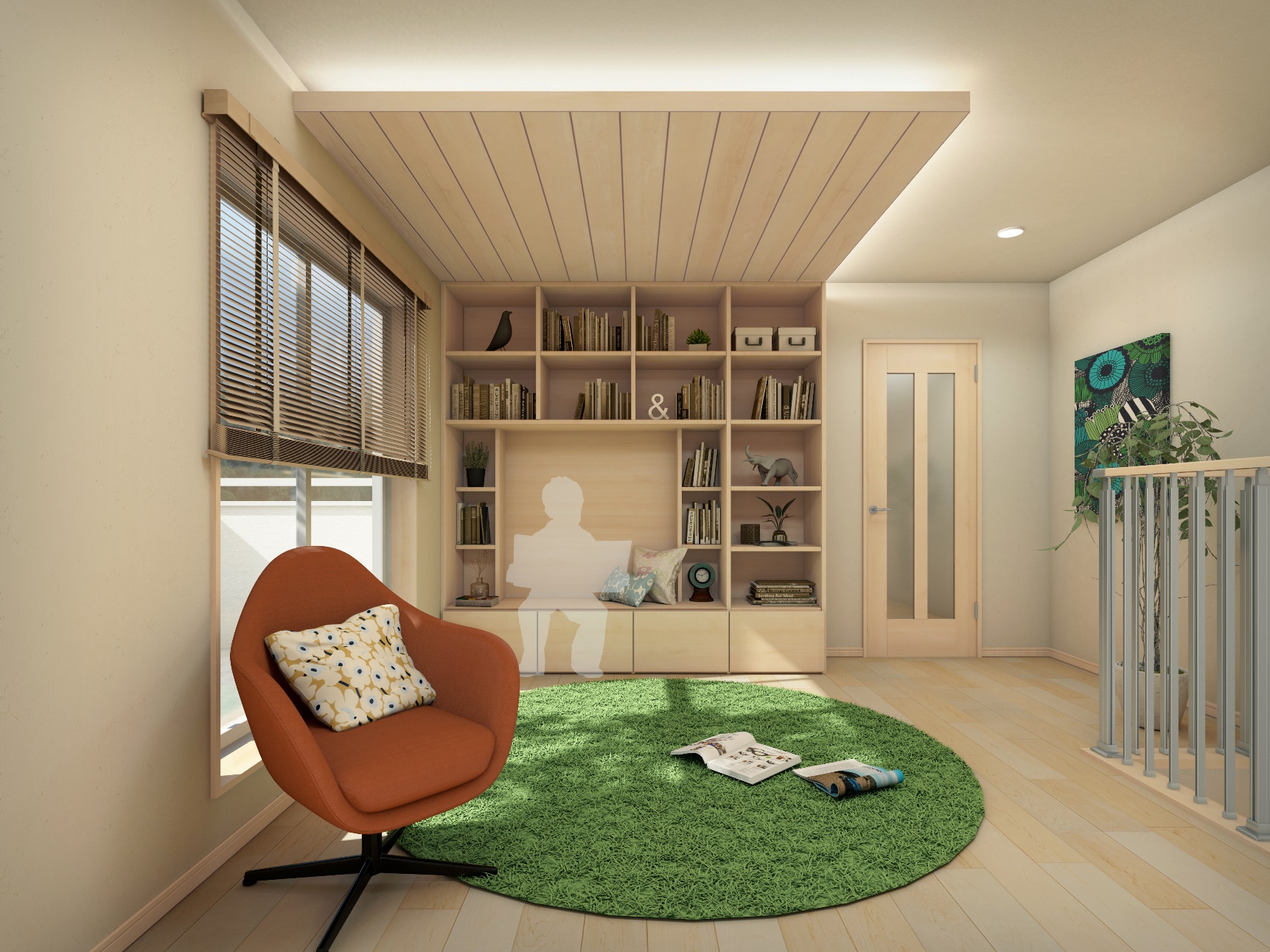 空間づくりにおすすめのアイテム
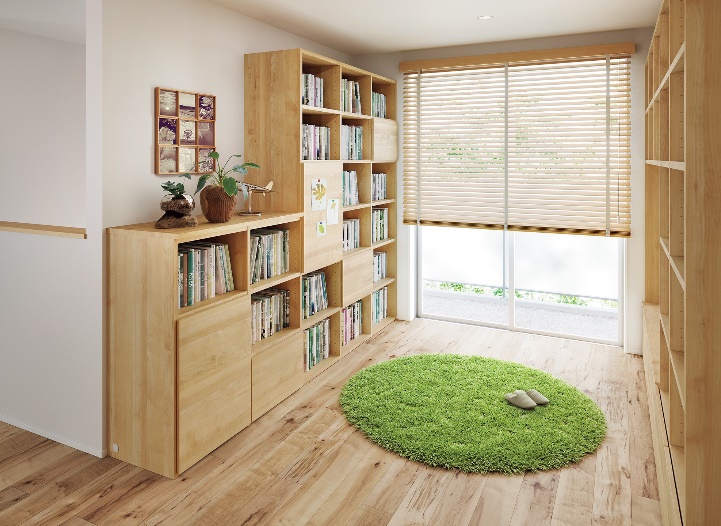 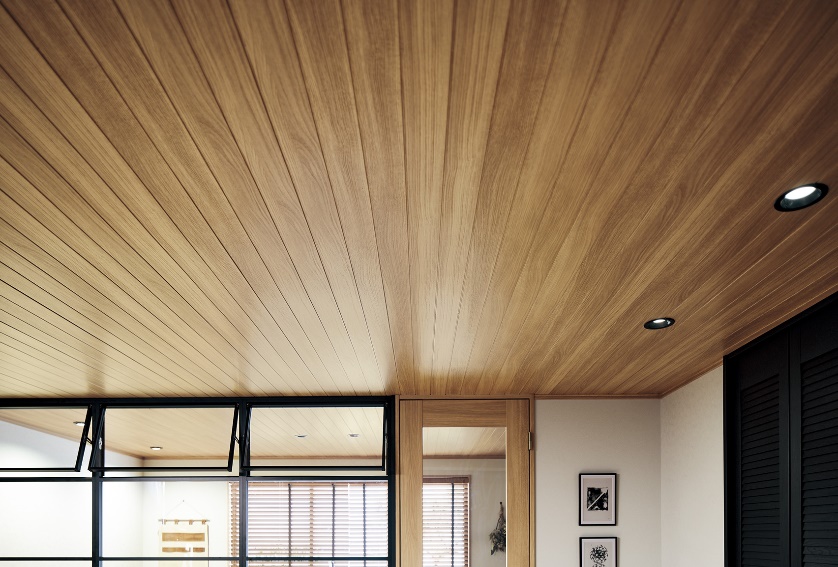 ②
①
① キュビオス　［暮らし＆リフォーム］
② カスタムパーツ　羽目板　［暮らし＆リフォーム］
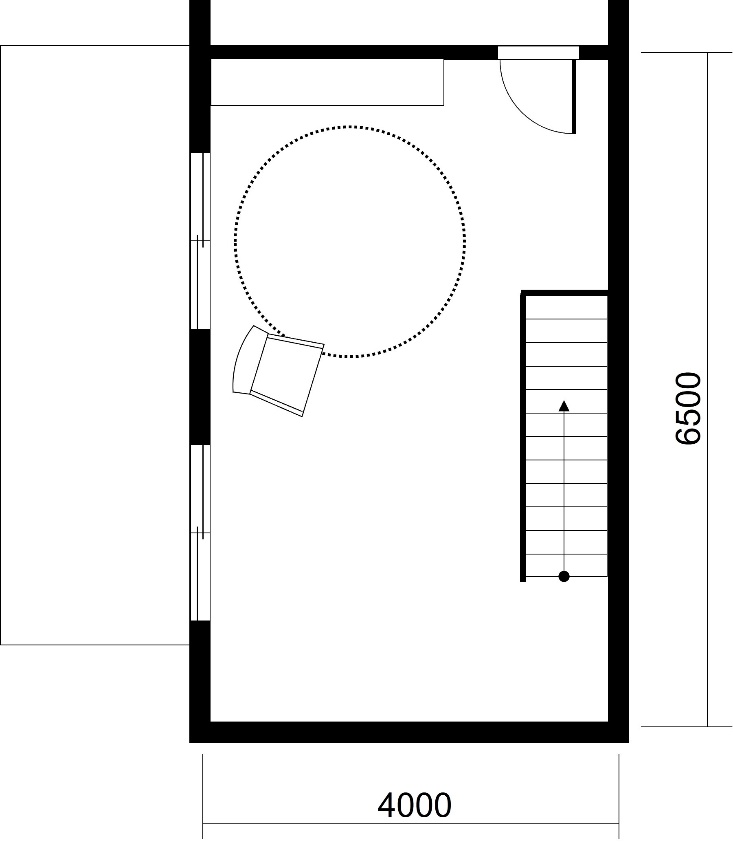